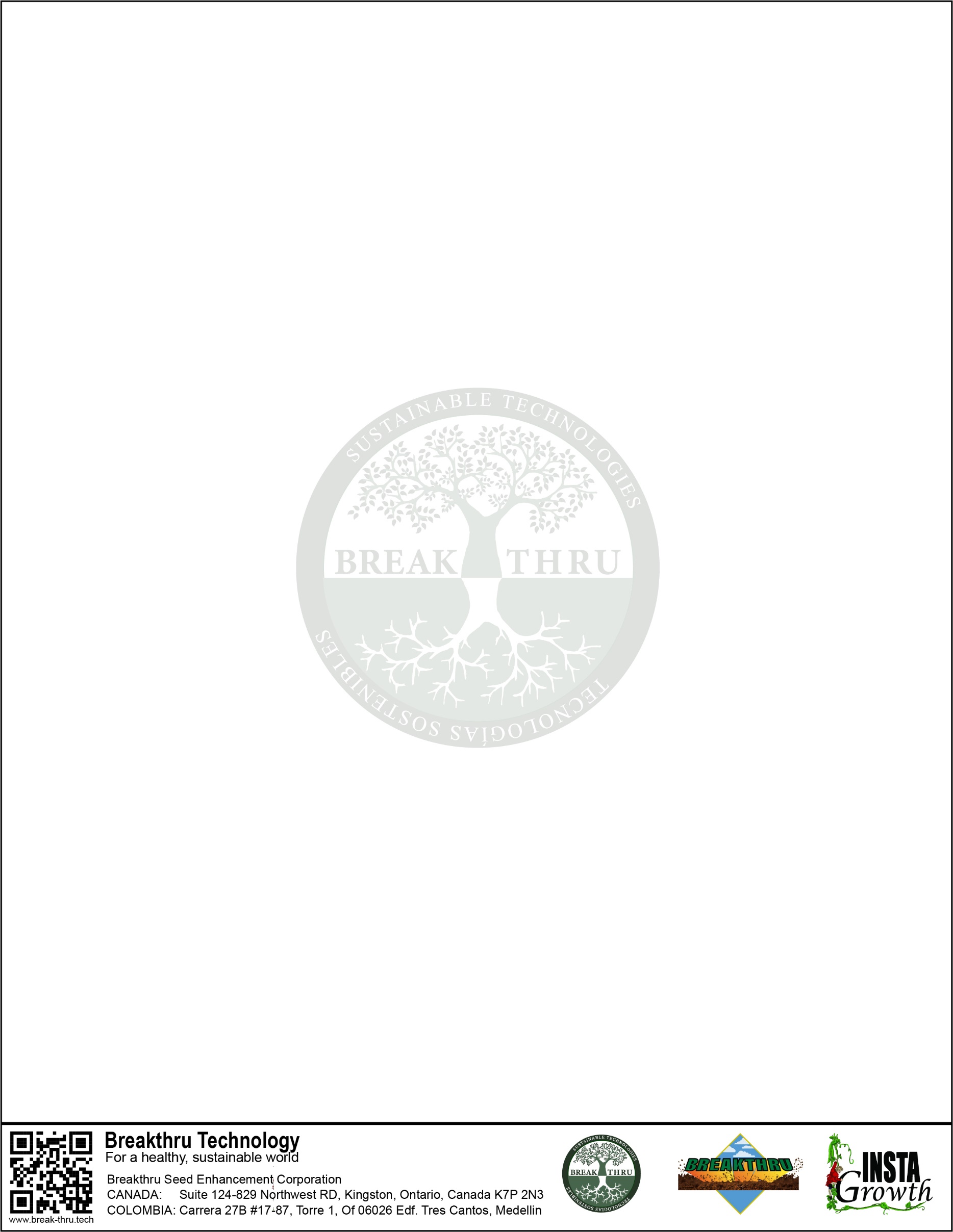 4.5.2. Ver. 22-02-22
The Vaccine

If you watch the news, you've undoubtedly heard about the need for a flu shot to stay healthy and terminate the lockdown and possibly needing a second or third shot. Less likely, you've may have heard that this shot isn't as effective as it is often touted to be.  "Wait a minute", you may say, "the flu shot is 90% effective. TV said so!!“

This appears to be an exaggeration or purposeful misinformation. According to a meta-analysis published in the weekly peer-review medical journal, The Lancet, the flu vaccine is only 62% effective in preventing type A or B influenza or seasonal influenza A (H1N1). It doesn’t protect at all against norovirus and whooping cough. In other words, only 2.7% of all adults get type A or B or H1N1 influenza, and of them, the vaccine will fail 38% of the time, which means it really benefits only about 1.8% of the population.  And now there is the experimental mRNA COVID vaccine!!!

I share this surprising information about what you can really expect with a flu shot and also I've  pulled together some educational resources from CBC and Rishi Desai, Medical Fellow at Khan Academy (super interesting stuff - like Genetic Shift in the Flu).  

Most people are having difficulty decoding the message, “Who is being helped by the flu shot, the customer or the manufacturer?”  There is no doubt that the governments and news media outlets are pounding out the go have your flu shot message. Especially, as the infection rate is peaking, you cannot miss the subtle undertone that says: “If you have not had your flu shot, you must be not very smart.”

The main argument has been that all flu vaccines are 70% to 90% effective. The implication is that people who are vaccinated have a ten to thirty percent chance of getting the flu, while everybody else without the vaccine has a one hundred percent chance of getting it. But that’s not how it works in reality.

Canadian news program, The National by CBC, has released a report that shows that the vaccine has a less than 50% chance of success.

Say what? This is because the virus is constantly mutating, and the mix of antibodies that will end up in the vaccine has to be prepared months in advance.
1-6
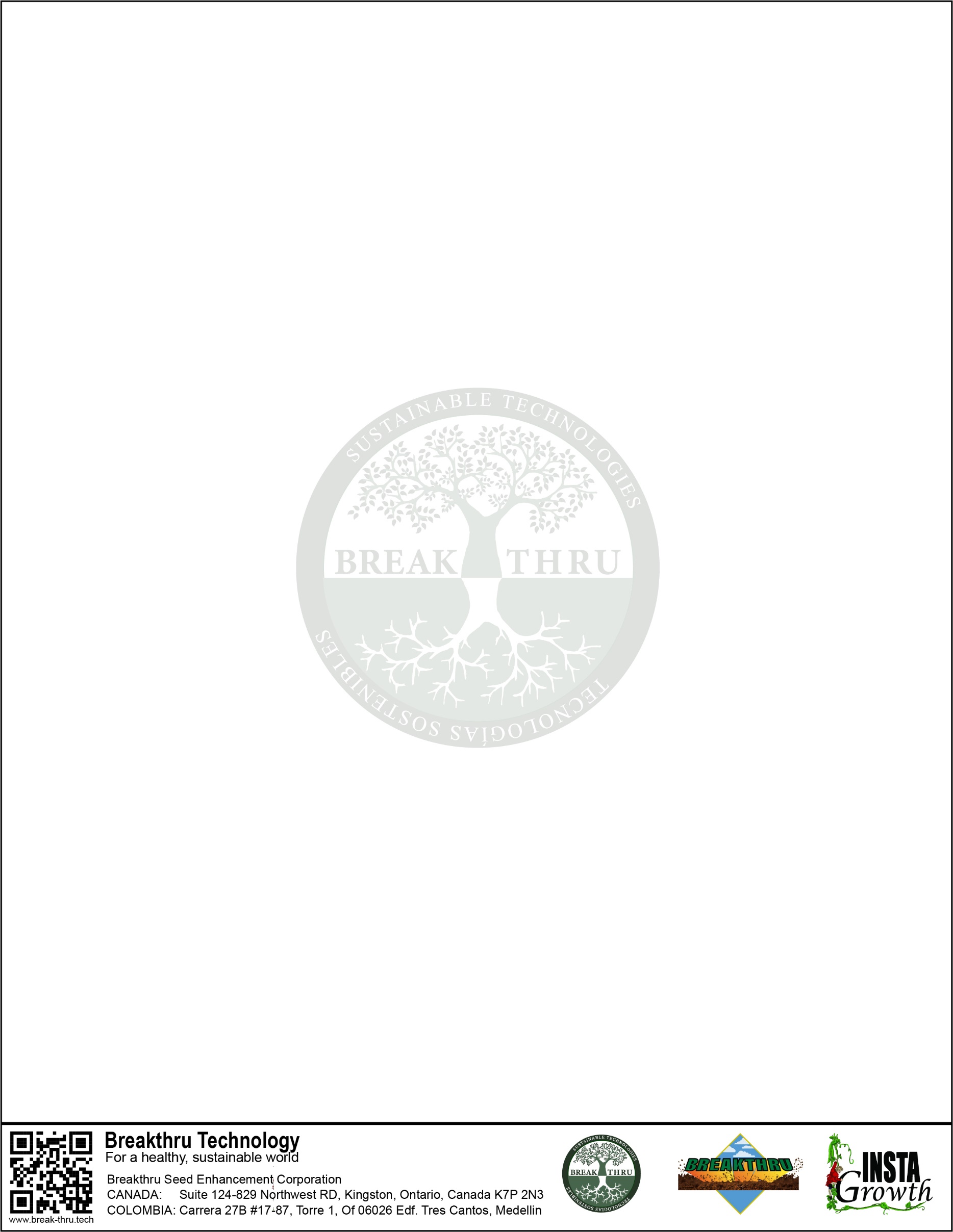 4.5.2. Ver. 22-02-22
More Information:
You can learn a lot about the workings of the flu at Khan Academy – they offer education about many topics – including the flu and how it evolves. If you love learning, like I do, you will find hours of fun at this site! Genetic Shift in Type A and Genetic Shift in Type B.

Genetic Shift in Flu: Find out how the genetic material in the Type A flu virus can get shuffled around to create brand new types of viruses! Rishi is a pediatric infectious disease physician and works at Khan Academy.  Note from Khan Academy: These videos do not provide medical advice and are for informational purposes only. The videos are not intended to be a substitute for professional medical advice, diagnosis or treatment. Always seek the advice of a qualified health provider with any questions you may have regarding a medical condition. Never disregard professional medical advice or delay in seeking it because of something you have read or seen in any Khan Academy video.

It appears there are contradictions of the flu-shot message is because of general and specific results. Besides the Type A and Type B there is also a serious outbreak of the norovirus.  These affect your digestive system, and makes you feel a lot worse than the respiratory flu like the COVID flu.

I just heard from a client who caught the norovirus on his flight home from Mexico – it took him 3 weeks to get over it, not overnight like the Soil Based Organisms (SBO) take to restore normal function. The natural remedy for the “intestinal flu” is restoring microbial balance with soil based organisms or pre-biotics similar to the BarleyGold Pre-Biotic or in products like the Nature’s Gold Mix   If you are going to travel and eat food prepared by strangers, bring a bag of BarleyGold Pro-Biotics or SBO’s with you – they work within a couple of hours.  Also excellent is the Daylight minerals for cleaning your hands, acidifying your skin or in drinking water.  There is much more information on these products on www.break-thru.tech.

Although SBO’S are also potentially effective against a variety of chronic diseases, such as CFS (chronic fatigue syndrome), viral herpes, hepatitis B, and C, and influenza, recent research schedules its use also in HIV-1 positive patient and other potentially life threatening conditions hitherto unresolved by conventional medical therapies.

Peter R. Rothschild, M.D., Ph.D.
People who take the vaccination have a 100 percent chance of getting their immune system damaged by formaldehyde or mercury, the unadvertised extras that come with the vaccine. You don’t hear much news chatter about that, because the damage works slowly – reflecting itself in higher rates of ADHD, autism, and Alzheimer’s, as well as other chronic inflammatory conditions.
2-6
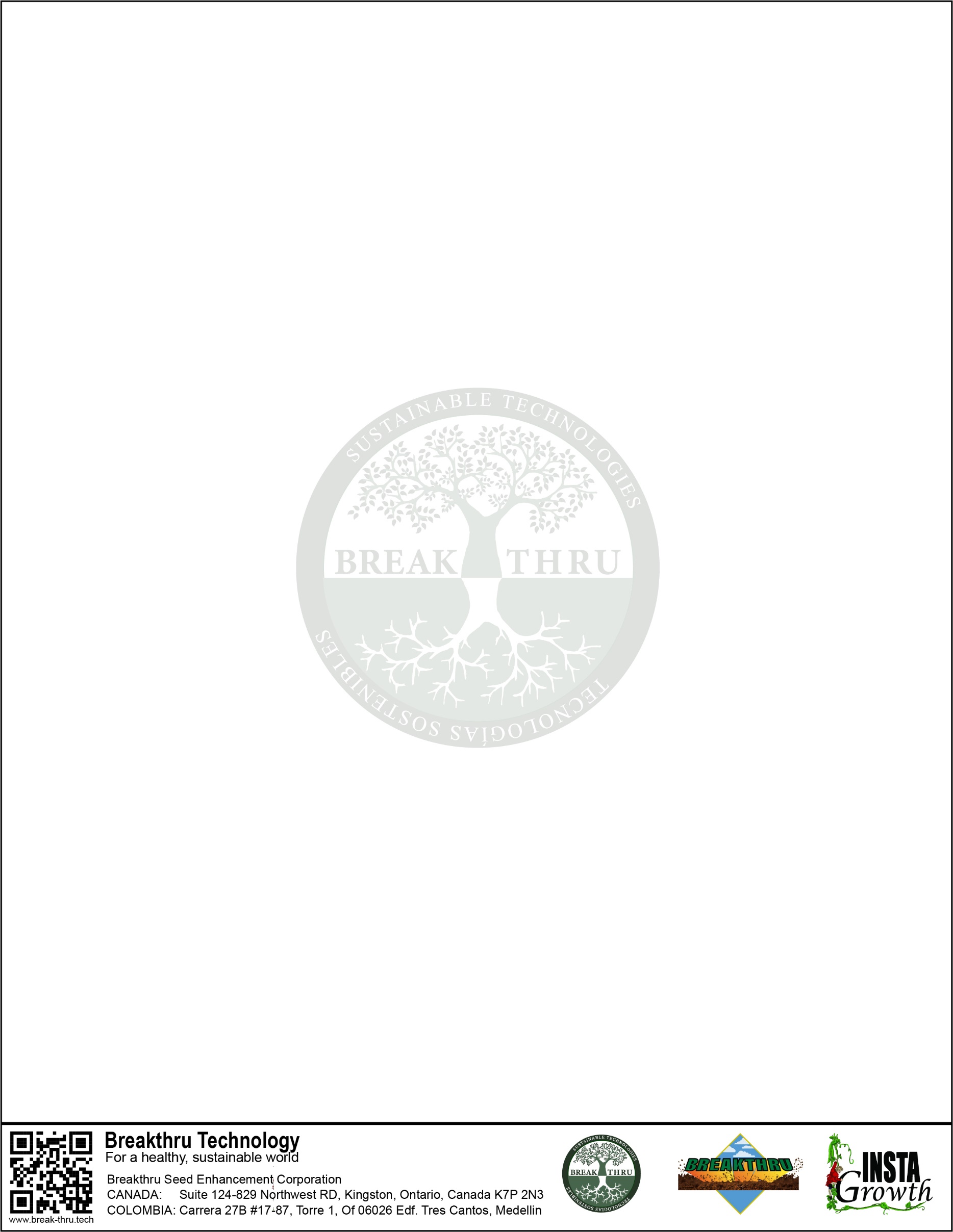 4.5.2. Ver. 22-02-22
You would probably do yourself a favor and instead of Tamiflu, another recommended medicine that will shorten your illness by a day on average (at a cost of $120), start using iodine supplementation preventively.

Iodine circulating in the blood is captured by many tissue sites and ends up in mucus secretions. The tissues include thyroid and salivary glands, nasal secretions, stomach, and lungs. Collectively, these tissues and mucus products contain free iodine which defends against invasion by bacteria and viruses.

Other natural daily preventative measures are:
Vitamin “D”, minimum 10,000 IU/day;
Vitamin “C” (in the Sodium Ascorbate form) minimum 10,000 IU/day.  For more information here email us at: info@break-thru.tech.

Dr. David Derry 
Iodine is readily available in sea weed supplements and in tinctures. It is inexpensive, and effective. Use it every day for immune system support and hormonal health.
What others say about vaccines.

Doctors who explain clearly why vaccines aren't safe or effective.

1. Dr. Nancy Banks - http:		//bit.ly/1Ip0aIm
2. Dr. Russell Blaylock - http:	//bit.ly/1BXxQZL
3. Dr. Shiv Chopra - http:		//bit.ly/1gdgh1s
4. Dr. Sherri Tenpenny - http:	//bit.ly/1MPVbjx
5. Dr. Suzanne Humphries - http:	//bit.ly/17sKDbf
6. Dr. Larry Palevsky - http:	//bit.ly/1LLEjf6
7. Dr. Toni Bark - http:		//bit.ly/1CYM9RB
8. Dr. Andrew Wakefield - http:	//bit.ly/1MuyNzo
9. Dr. Meryl Nass - http:		//bit.ly/1DGzJsc
10. Dr. Raymond Obomsawin - http:	//bit.ly/1G9ZXYl
11. Dr. Ghislaine Lanctot - http:	//bit.ly/1MrVeUL
12. Dr. Robert Rowen - http:	//bit.ly/1SIELeF
13. Dr. David Ayoub - http:	//bit.ly/1SIELve
14. Dr. Boyd Haley PhD - http:	//bit.ly/1KsdVby
15. Dr. Rashid Buttar - http:	//bit.ly/1gWOkL6
16. Dr. Roby Mitchell - http:	//bit.ly/1gdgEZU
17. Dr. Ken Stoller - http:		//bit.ly/1MPVqLI
18. Dr. Mayer Eisenstein - http:	//bit.ly/1LLEqHH
19. Dr. Frank Engley, PhD - http:	//bit.ly/1OHbLDI
20. Dr. David Davis - http:		//bit.ly/1gdgJwo
3-6
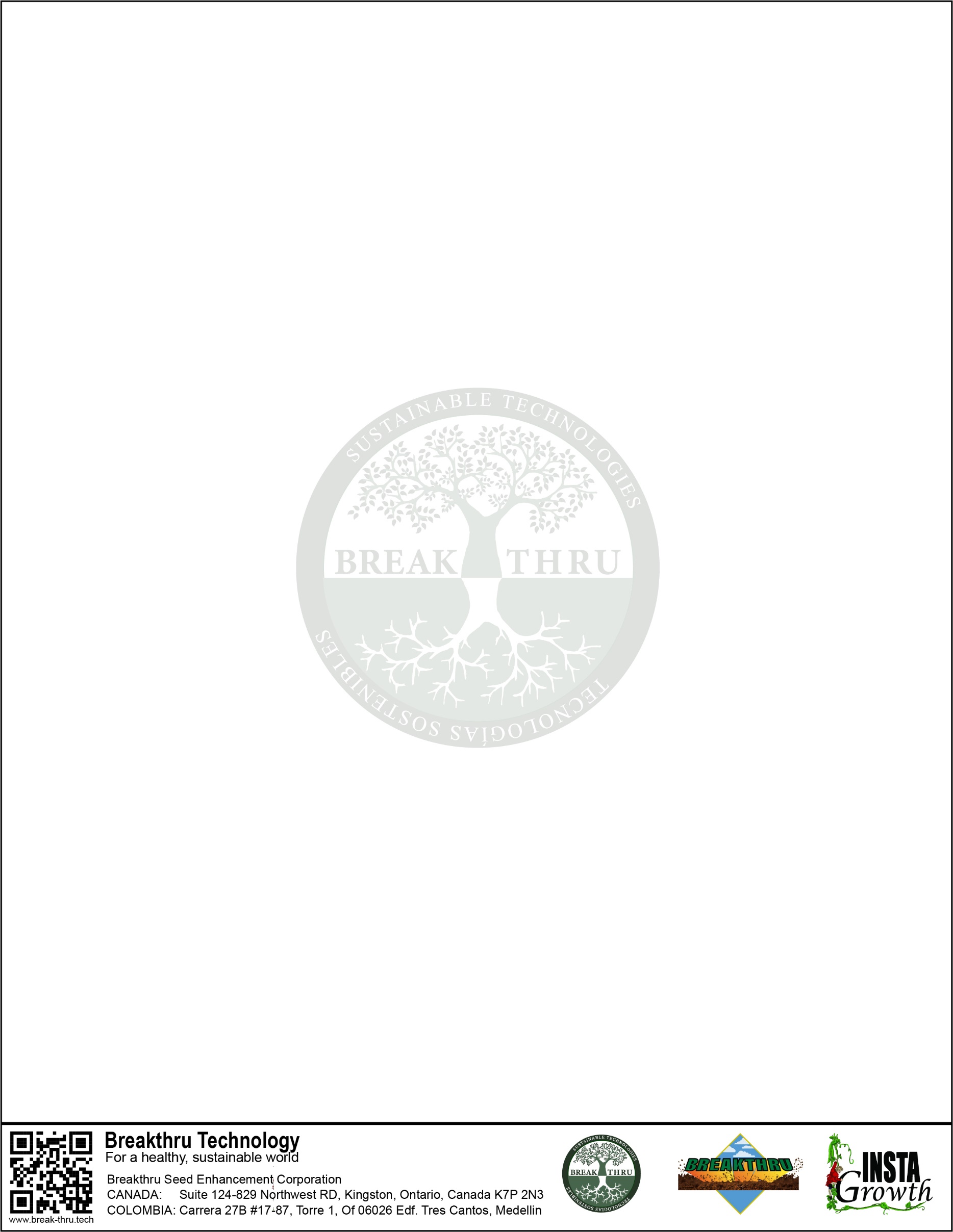 4.5.2. Ver. 22-02-22
Doctors who explain clearly why vaccines aren't safe or effective. (continued)

21. Dr Tetyana Obukhanych - http:		//bit.ly/16Z7k6J
22. Dr. Harold E Buttram - http:		//bit.ly/1Kru6Df
23. Dr. Kelly Brogan - http:		//bit.ly/1D31pfQ
24. Dr. RC Tent - http:			//bit.ly/1MPVwmu
25. Dr. Rebecca Carley - http:		//bit.ly/K49F4d
26. Dr. Andrew Moulden - http:		//bit.ly/1fwzKJu
27. Dr. Jack Wolfson - http:		//bit.ly/1wtPHRA
28. Dr. Michael Elice - http:		//bit.ly/1KsdpKA
29. Dr. Terry Wahls - http:		//bit.ly/1gWOBhd
30. Dr. Stephanie Seneff - http:		//bit.ly/1OtWxAY
31. Dr. Paul Thomas - http:		//bit.ly/1DpeXPf
32. Many doctors talking at once - http: 	//bit.ly/1MPVHOv
33. Dr. Richard Moskowitz - censored
34. Dr. Jane Orient - http:			//bit.ly/1MXX7pb
35. Dr. Richard Deth - http:		//bit.ly/1GQDL10
36. Dr. Lucija Tomljenovic - http:		//bit.ly/1eqiPr5
37. Dr Chris Shaw - http:			//bit.ly/1IlGiBp
38. Dr. Susan McCreadie - http:		//bit.ly/1CqqN83
39. Dr. Mary Ann Block - http:		//bit.ly/1OHcyUX
40. Dr. David Brownstein - http:		//bit.ly/1EaHl9A
41. Dr. Jayne Donegan - http:		//bit.ly/1wOk4Zz
42. Dr. Troy Ross - censored 
43. Dr. Philip Incao - http:			//bit.ly/1ghE7sS
44. Dr. Joseph Mercola - http:		//bit.ly/18dE38I
45. Dr. Jeff Bradstreet - http:		//bit.ly/1MaX0cC
46. Dr. Robert Mendelson - http:		//bit.ly/1JpAEQr
47. Dr Theresa Deisher   
       https://m.youtube.com/watch?feature=youtu.be&v=6Bc6WX33SuE
48. Dr. Sam Eggertsen-https://m.youtube.com/watch?v=8LB-3xkeDAE
4-6
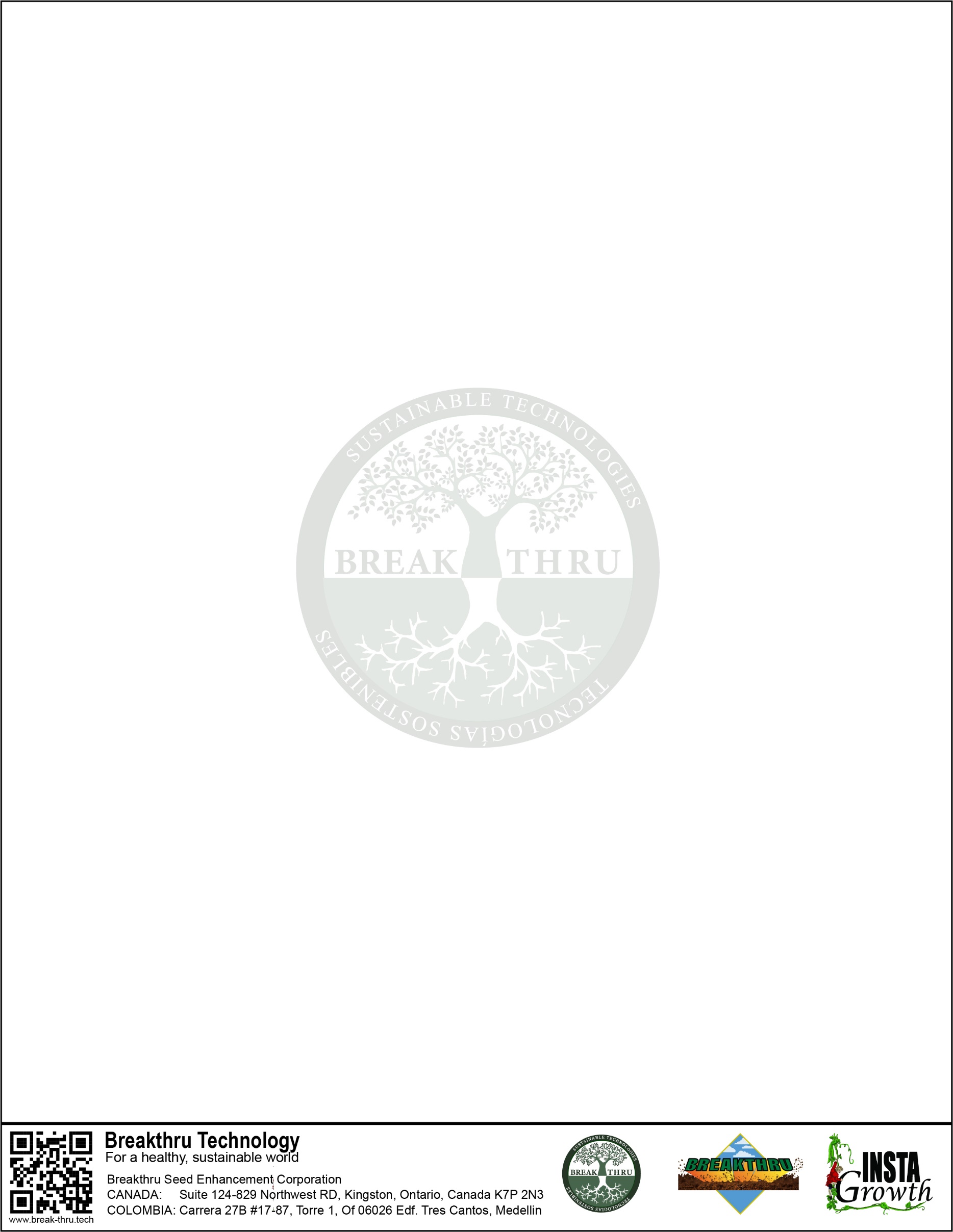 4.5.2. Ver. 22-02-22
Hundreds more doctors testifying that vaccines aren't safe or effective, in these documentaries:

1. Vaccination - The Silent Epidemic - http:	//bit.ly/1vvQJ2W
2. The Greater Good - http:		//bit.ly/1icxh8j
3. Shots In The Dark - http:		//bit.ly/1ObtC8h
4. Vaccination The Hidden Truth - http:	//bit.ly/KEYDUh
5. Vaccine Nation - http://		bit.ly/1iKNvpU
6. Vaccination - The Truth About Vaccines - http:	//bit.ly/1vlpwvU
7. Lethal Injection - http:			//bit.ly/1URN7BJ
8. Bought - http://			bit.ly/1M7YSlr
9. Deadly Immunity - http:		//bit.ly/1KUg64Z
10. Autism - Made in the USA - http:/		/bit.ly/1J8WQN5
11. Beyond Treason - http:		//bit.ly/1B7kmvt
12. Trace Amounts - http:			//bit.ly/1vAH3Hv
13. Why We Don't Vaccinate - http:		//bit.ly/1KbXhuf
 
9 hour court case  https://m.youtube.com/watch?v=DFTsd042M3o
 
Documentaries...  

1. Vaccination - The Silent Epidemic(2013) http:	//bit.ly/1vvQJ2W
2. The Greater Good - (2011) https:		//youtu.be/VxR8XQHc0A0
3. Shots In The Dark -(2009) http:		//bit.ly/1ObtC8h
4. Vaccination The Hidden Truth -(1998) http:	//bit.ly/KEYDUh
5. Vaccine Nation - (2008) https:		//youtu.be/bLk641P8CE4
6. Vaccination - The Truth About Vaccines http:	//bit.ly/1vlpwvU
7. Lethal Injection http:			//bit.ly/1URN7BJ
8. Bought - (2015) https:	        //youtu.be/HrgkKREhQrs  https://youtu.be/_9nre8AMe5I
9. Deadly Immunity - (2005) http:		//bit.ly/1KUg64Z
10. Autism - Made in the USA(2009) http:	//bit.ly/1J8WQN5
11. Beyond Treason - (2005) http:		//bit.ly/1B7kmvt
12. Trace Amounts - (2014) http:		//bit.ly/1vAH3Hv
13. Why We Don't Vaccinate https:		//youtu.be/WjiFrTnWiK4
14. Autism Yesterday - (2010) http:		//bit.ly/1URU2A7
5-6
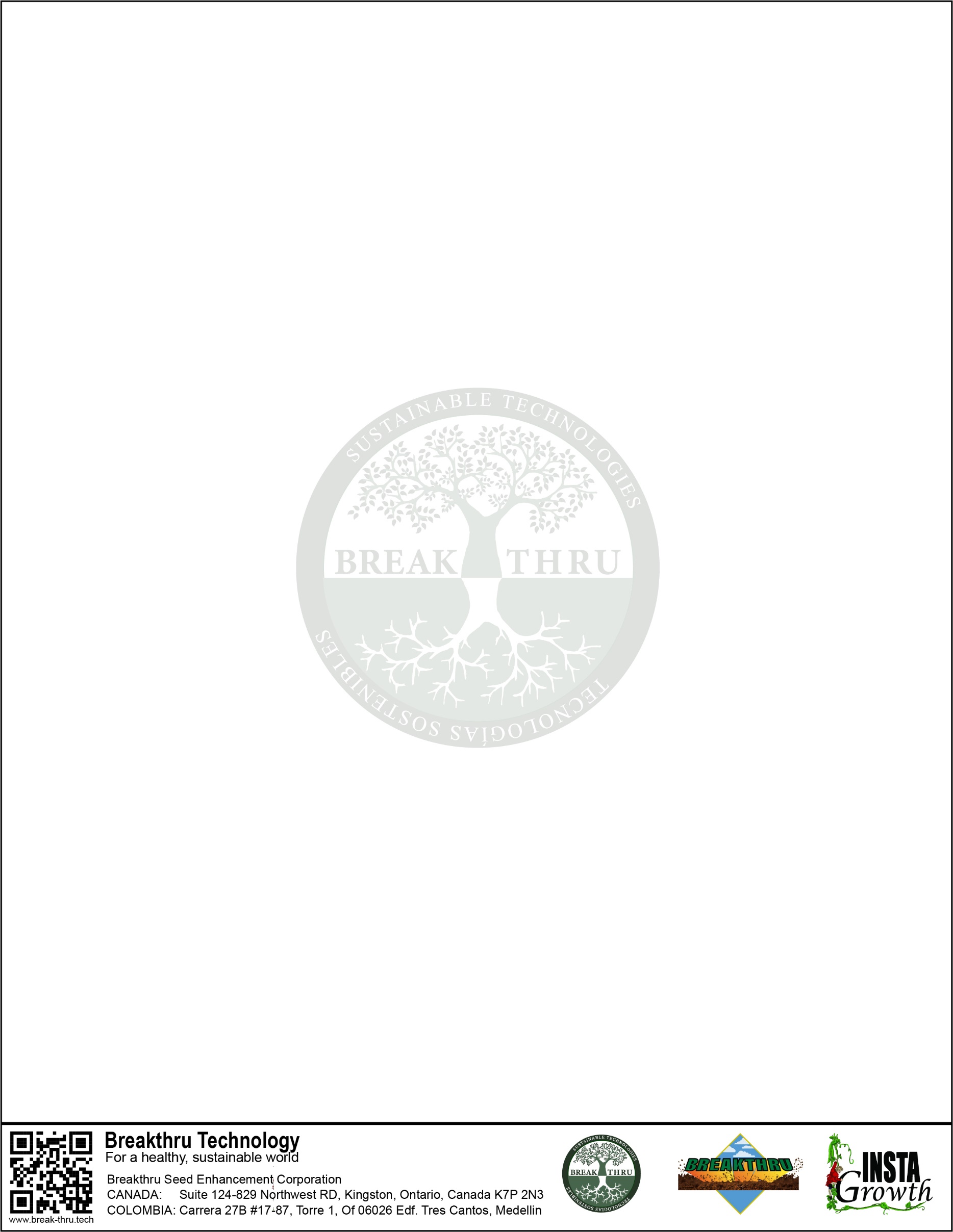 4.5.2. Ver. 22-02-22
So what do I do with all of this information?

Take a second look at what I are being told (sold?) by the governments and mainstream media, and make an informed decision for ourselves about how best to stay healthy this winter. Do you feel like the media is doing a good enough job of balancing the information they present on the flu and now COVID 19 shot?  

Send me your comments at info@break-thru.tech.




















---------------------------------------------------DISCLAIMER-----------------------------------------------------

BREAKTHRU TECHNOLOGY and its affiliate companies, directors, officials, shareholders,  employees and affiliated distributors are not medical doctors and do not provide medical advice for the products discussed herein.  For medical advice, please consult your medical practitioner.  Further, these products or the above mentioned participants do not intend to diagnose, treat, or cure any disease.
6-6